Nhx1
Aligning Orthologs and Identifying Alleles


Alexis Valauri-Orton and Puneet Lakhmani
[Speaker Notes: Lexi]
Why Nhx1?  What does it do?
Makes blueberries blue (Yamaguchi et al., 2001)
Controls vacuolar pH
Anthocyanin expression is pH dependent
Pigmented anthocyanins cause berry color
Elevated expression of Nhx1 causes bluing in flowers
Lack of Nhx1 prevents bluing
Vital to Salt Tolerance (Darley et al., 2000)
Key to Berry Ripening  (Hanana et al., 2007)
 water uptake to the berry 
 increases in berry size
What can we learn from Nhx1 in blueberry?
Determine how blueberries facilitate production of healthful anthocyanins
Better understand ripening cycle
A shift in the ripening cycle could make for blueberry wine
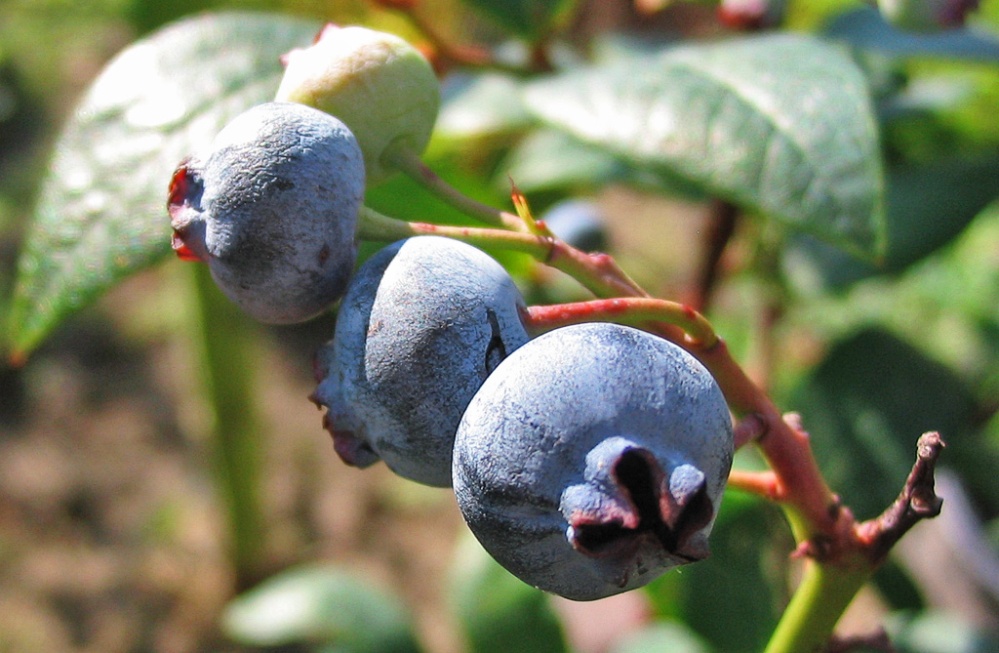 http://upload.wikimedia.org/wikipedia/commons/b/b9/Vaccinium_corymbosum_Beeren.jpg
Nucleotide Errors  Frameshifts
Latter half of hit inconsistent with other species in NCBI database
This hit picks up where the above hit “leaves off.”
Aligns with other species in NCBI database
These hits are in two different reading frames
	+3
	+1
[Speaker Notes: Lexi – note on tBlastN]
Nucleotide Errors  Frameshifts
+3
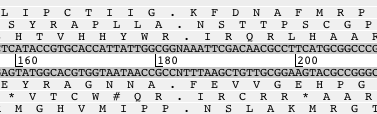 +1
N in sequence indicates potential error
Ignoring nucleotides N and A eliminates frameshift
We found the CaM binding domain within these two fragments
If we had not corrected this frameshift error, we would not have found this binding domain
[Speaker Notes: Lexi]
EST Data Unreliable
Hits discontinuous, fragmented
Aligned regions shift from frame to frame
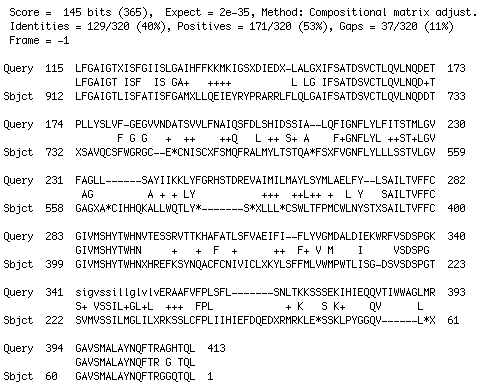 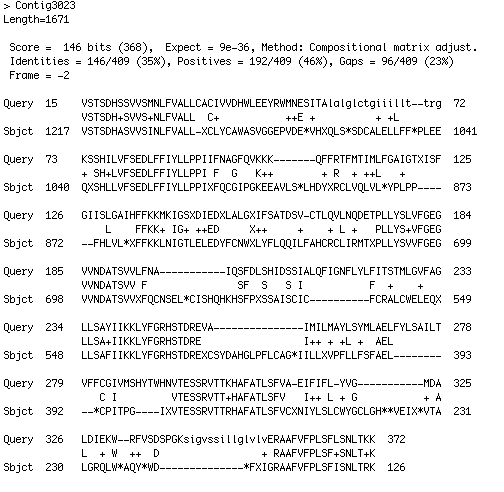 [Speaker Notes: Lexi]
Identifying Families
Initial Clustal W Hit:
Too many sequences
Fragments align poorly with Grape and Arabidopsis, but alignment patterns emerge
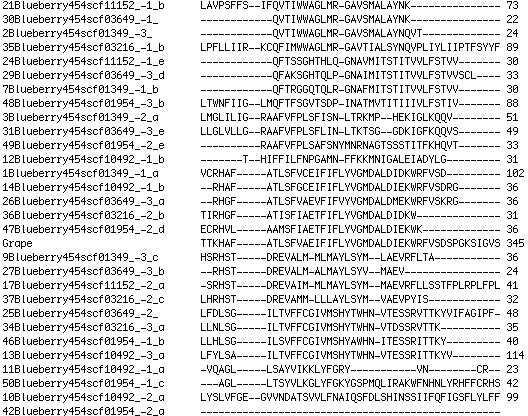 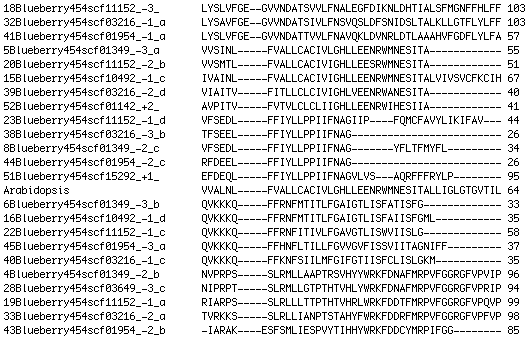 We identified 12 families of hits
Hits within each family align closely
[Speaker Notes: Puneet]
All Families Displayed on Arabidopsis NHX1
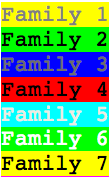 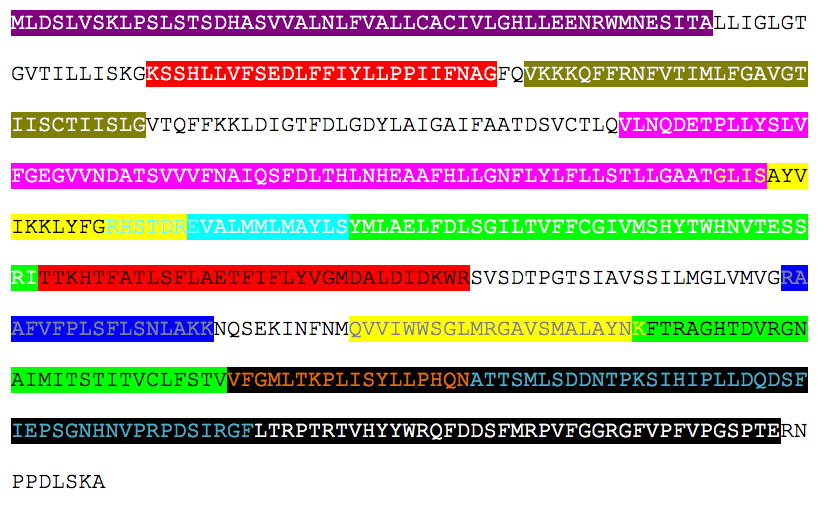 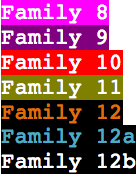 [Speaker Notes: Puneet]
Family 1
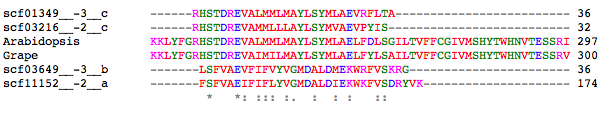 4 alleles/paralogs/repeats
Equivalent of exon 11 in Arabidopsis
[Speaker Notes: Lexi]
Family 2
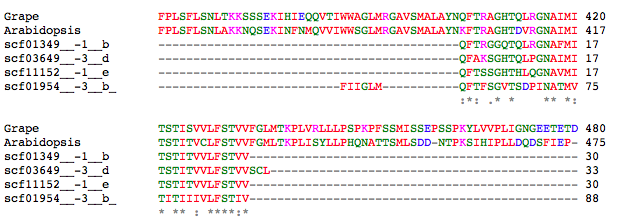 4 alleles/paralogs/repeats
Equivalent of exon 12 in Arabidopsis
[Speaker Notes: Lexi]
Family 3
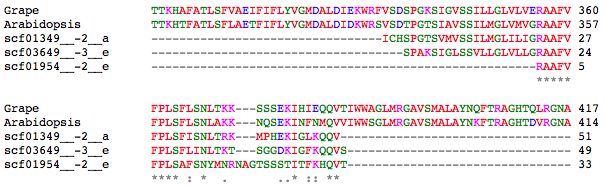 3 alleles/paralogs/repeats
Equivalent of the latter half of exon 10 in Arabidopsis
[Speaker Notes: Lexi]
Family 4
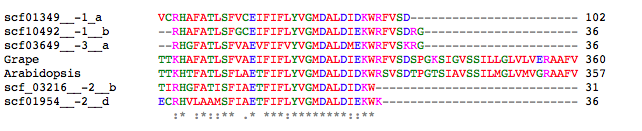 5 alleles/paralogs/repeats
Equivalent to the first half of exon 10 in Arabidopsis
[Speaker Notes: Lexi]
Family 5
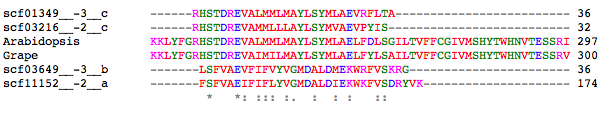 Equivalent of exon 8 in Arabidopsis
4 alleles/paralogs/repeats
[Speaker Notes: Lexi]
Family 6
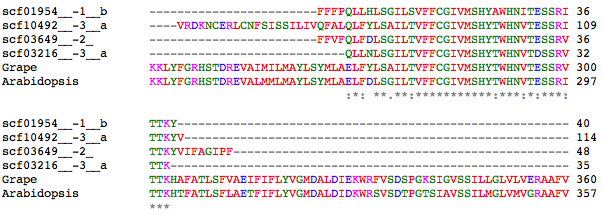 4 alleles/paralogs/repeats
Equivalent of exon 9 in Arabidopsis
[Speaker Notes: Lexi]
Family 7
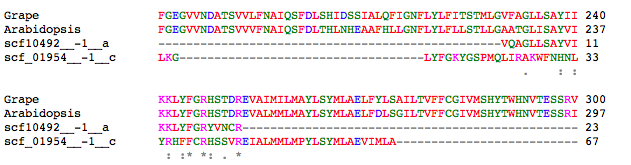 2 alleles/paralogs/repeats – imperfect alignment
Equivalent of end of exon 7, beginning of exon 8 in Arabidopsis
[Speaker Notes: Puneet]
Family 8
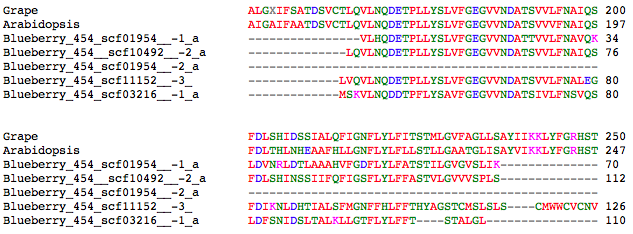 4 alleles/paralogs/repeats
Equivalent of exon 6 in Arabidopsis
[Speaker Notes: Puneet]
Family 9
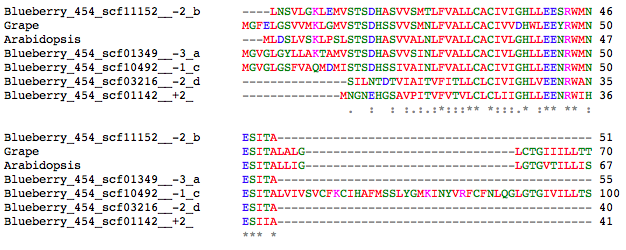 5 alleles/paralogs/repeats
Equivalent of exon 1 in Arabidopsis
[Speaker Notes: Puneet]
Family 10
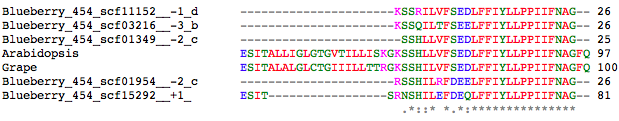 Equivalent of latter half of exon 2 in Arabidopsis
5 alleles/paralogs/repeats
[Speaker Notes: Puneet]
Family 11
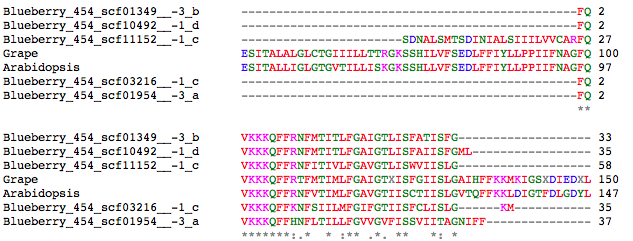 Equivalent of exon 3 in Arabidopsis
5 alleles/paralogs/repeats
[Speaker Notes: Puneet]
Family 12
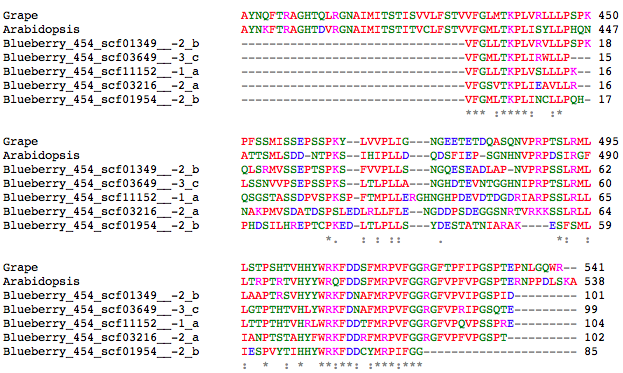 5 alleles/paralogs/repeats – some poor alignment in center
Equivalent of exon 13 in Arabidopsis
[Speaker Notes: Puneet]
Scaffolds Represented in Families
[Speaker Notes: Puneet]
All Families Displayed on Arabidopsis NHX1
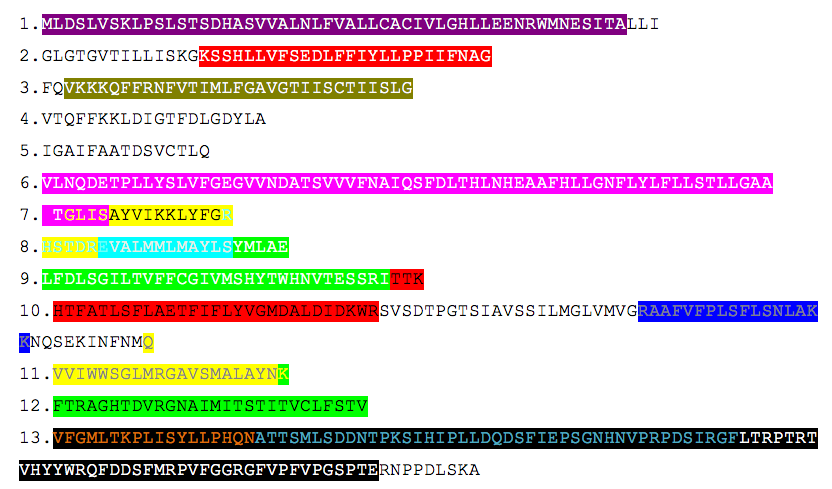 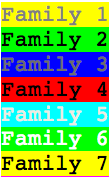 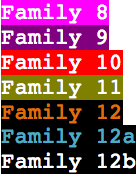 How many paralogs/alleles?
Difficult for us to determine now from our fragmented data
Allele numbers in other species give us some idea:
Arabidopsis: only one Nhx1 listed in genome browser
Grape: six putative Nhx1 genes listed in genome browser
We anticipate a number close to that of grapes
Many fruits experience whole genome duplication
Our data suggested variation/multiple copies of blueberry Nhx1
Further Steps
Wet lab work to extract entire gene
PCR amplification using our data?
Find the promoter
Myb binds to the Nhx1 promoter
Identify regulatory binding sites
Properties of the blueberry may be explained by binding sites on Nhx1 that are more or less sensitive than those in other species
Conduct more in-depth comparison of blueberry Nhx1 sequence and related orthologs
Acknowledgements
Dr. Allan Brown and NC State University
The David H. Murdock Research Institute
Dr. Malcolm Campbell and Davidson College
References
Darley, C.P., van Wuytswinkel, O.C., van der Woude, K., Mager, W.H., and de Boer, A.H. (2000). Arabidopsis thaliana and Sac- charomyces cerevisiae NHX1 genes encode amiloride sensitive electroneutral Na/H exchangers. Biochem. J. 351, 241–249.
Hanana M, Cagnac O, Yamaguchi T, Hamdi S, Ghorbel A, Blumwald E (2007) A grape berry (Vitis vinifera L.) cation/proton antiporter is associated with berry ripening. Plant Cell Physiol 48:804–811
Yamaguchi, T. e. a. (2001). Genes encoding the vacuolar Na+/H+ exchanger and flower coloration. Plant Cell Physiology, 42(5), 451--461.
Grape genome browser: http://www.genoscope.cns.fr/externe/GenomeBrowser/Vitis/
Arabidopsis genome browser: http://atensembl.arabidopsis.info/index.html